Time to Sign up!
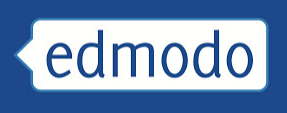 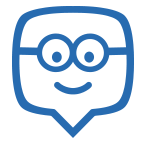 1. Go to
csd4.edmodo.com
2. Click on I’m a Student
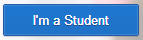 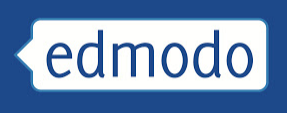 Student Sign Up
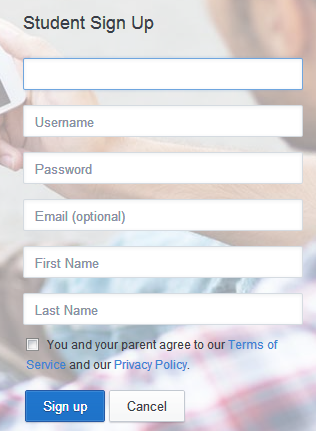 Group Code: TEACHERS: TYPE IN YOUR GROUP CODE HERE
Username: Computer login starting with S
Password: computer login password
Do not put in an email 
Type in your first name and last name
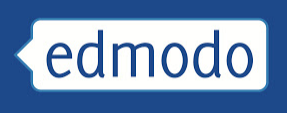 Student Sign Up
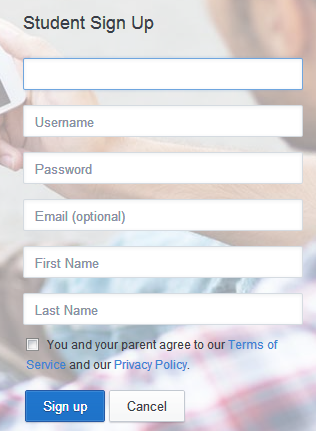 Click the checkbox next to You and your parent agree to our Terms of Service and our Privacy Policy.
Click SIGN UP
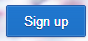 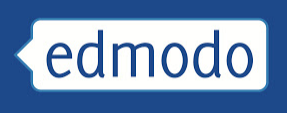 Your Assignment on Edmodo:
Teachers, put directions for what they are to do when students have logged in here.
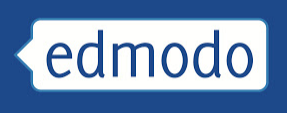